IAM Governance Processes for 
DLT Consortia
Michael T. & Urmila N.
March 8 2023
Approach:What we haveWhat we seek from your team
Michael T. & Urmila N.
March 8 2023
What we have
DLT Security Governance Framework				Internal Audit Tool
The Use Case: Trade Finance
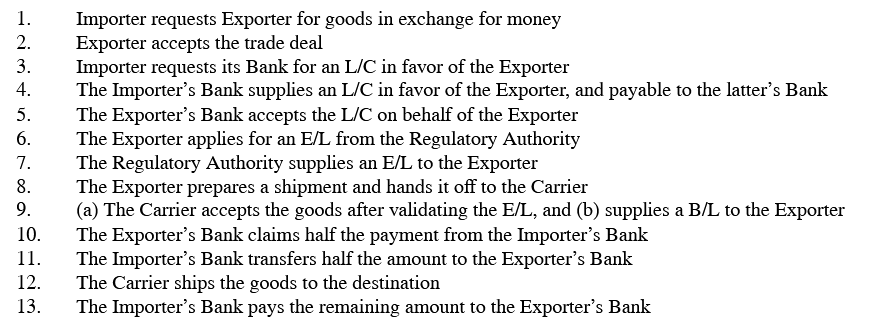 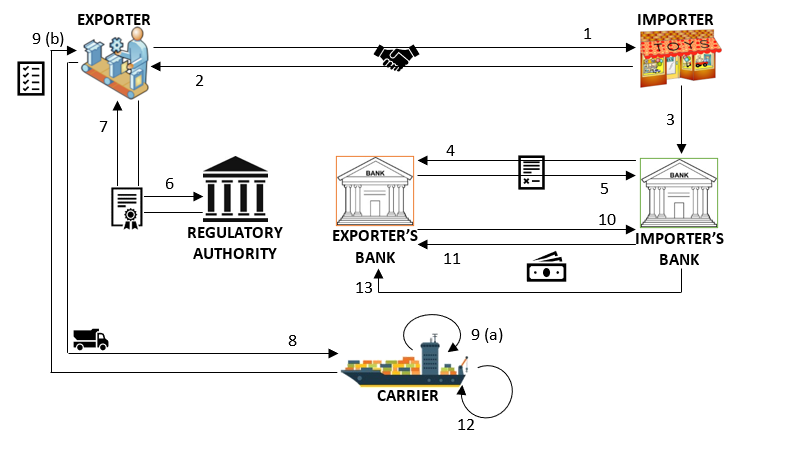 Figure 1: Business Workflow Diagram for a Trade Finance Use Case
This use case is described in Hyperledger GitHub site https://github.com/HyperledgerHandsOn/trade-finance-logistics
DLT Implementation of Trade Finance Use Case
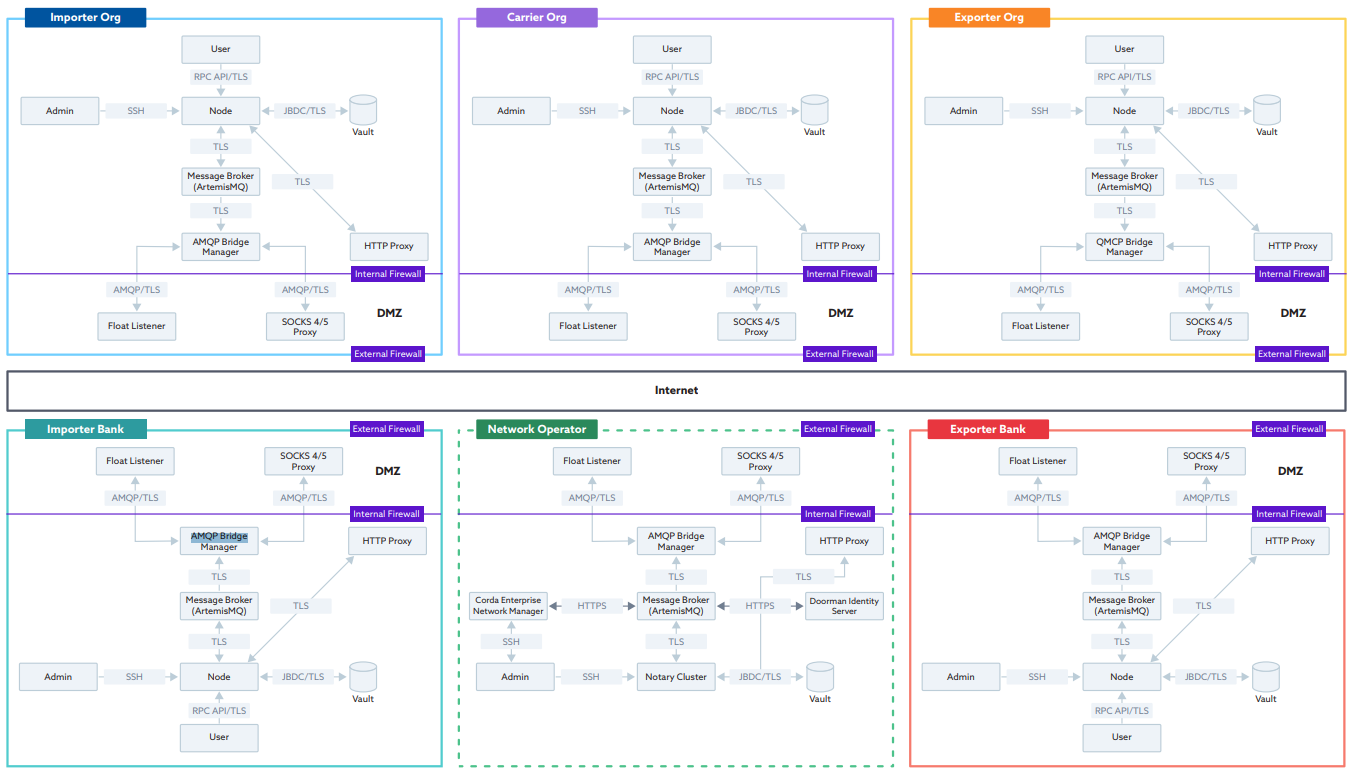 STAKEHOLDERS
Trade Finance(TF) DLT Security Governance Framework
ISO/IEC 38500:2008
Trade Finance Regulators
Trade Finance Consortia
Financial Sector Regulators
Customers
Consortia Committee of CEOs
REPORT
DLT Governance Audit
Evaluate
Direct
Monitor
Importer Org
Exporter Org
Exporter Org Bank
Carrier Org
Network Operator
DLT Security Management System
Importer Org Bank
Source: Information Security Governance Framework 
WISG’09, November 13, 2009, Chicago, Illinois, USA.
 Copyright 2009 ACM 978-1-60558-787-5/09/11
[Speaker Notes: three common parts with ISO/IEC38500 Information Technology Governance Framework; “Direct” for guiding managements from the viewpoints of business strategies and risk management, 
“Monitor” for ensuring the governance activities visible with measurable indicators,
 “Evaluate” for assessing and verifying the results/outcomes.]
DLT Security Governance Framework’s Two Main Components
Modeled on NIST CSF Core Functions
Modeled on FFIEC CAT’s Inherent Risk Profile
DLT Inherent Risk Profile


Business Objectives●Threat Environment  ●Response Readiness●Design Constraints

Identifies Consortia’s inherent DLT Risks before implementing controls
DLT SMS Core

Identify●Protect●Detect●Respond●Recover

5 Functions provide a high-level, strategic view of the lifecycle of a Consortia’s management of DLT cybersecurity risk
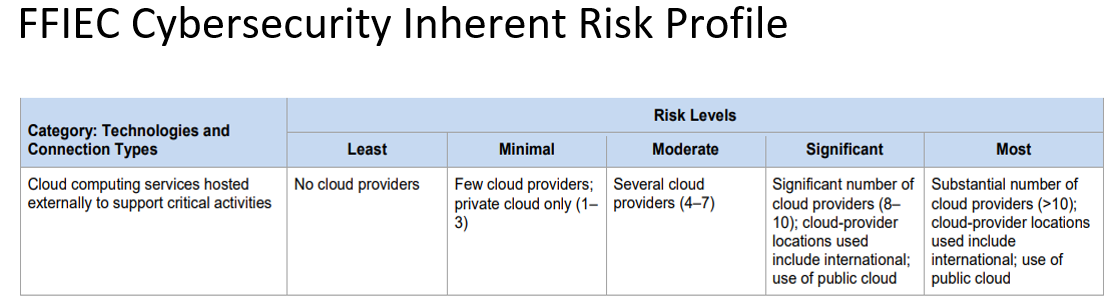 Gartner’s DLT Layers
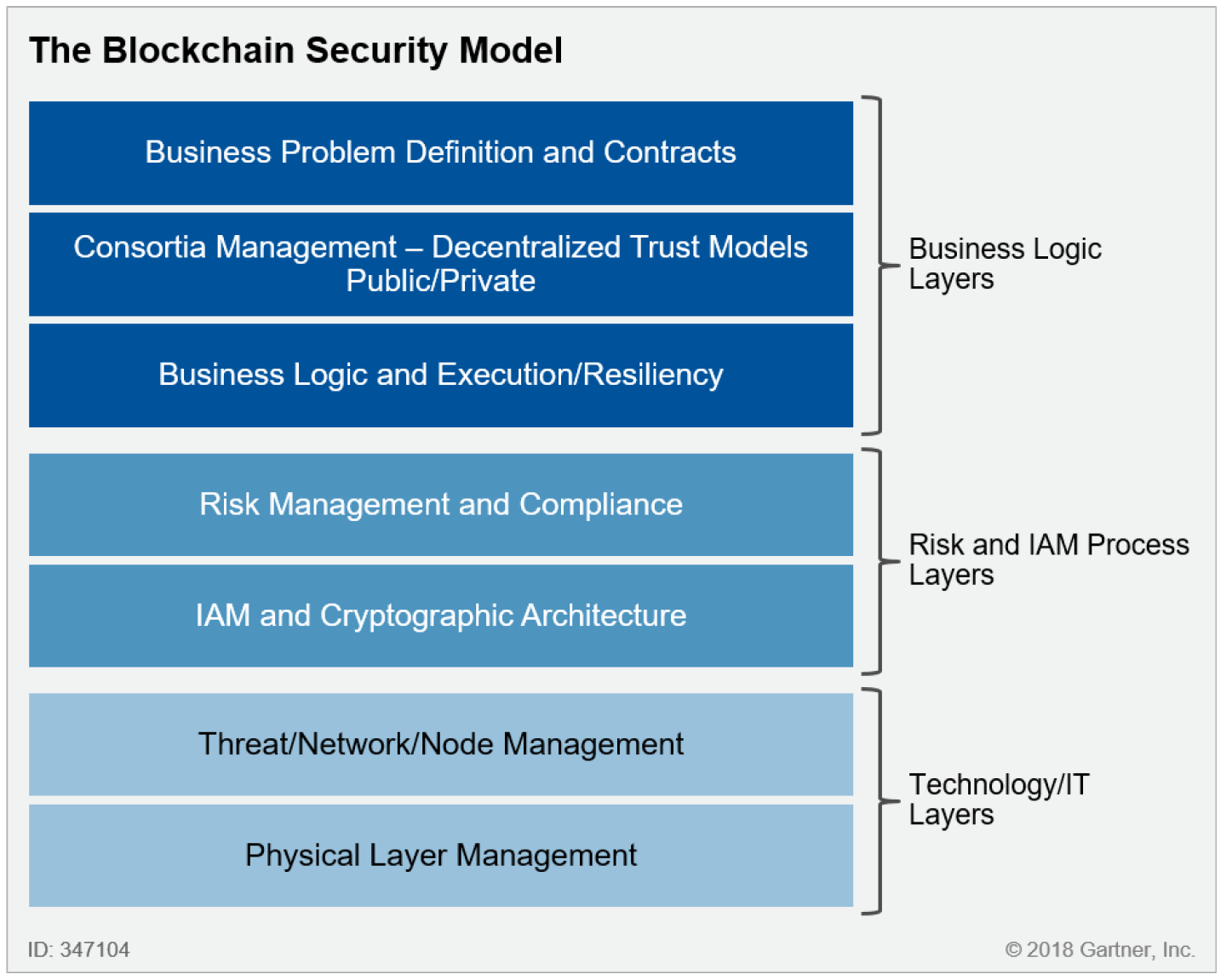 DLT Inherent Risk Profile
Source: Gartner, Gartner. (2018). Evaluating the Security risks to Blockchain Ecosystems. (ID:G003247104)
Note: Gartner’s Blockchain Security Model is applicable to DLTs and Blockchains
DLT Inherent Risk Profile based on 3 DLT Layers
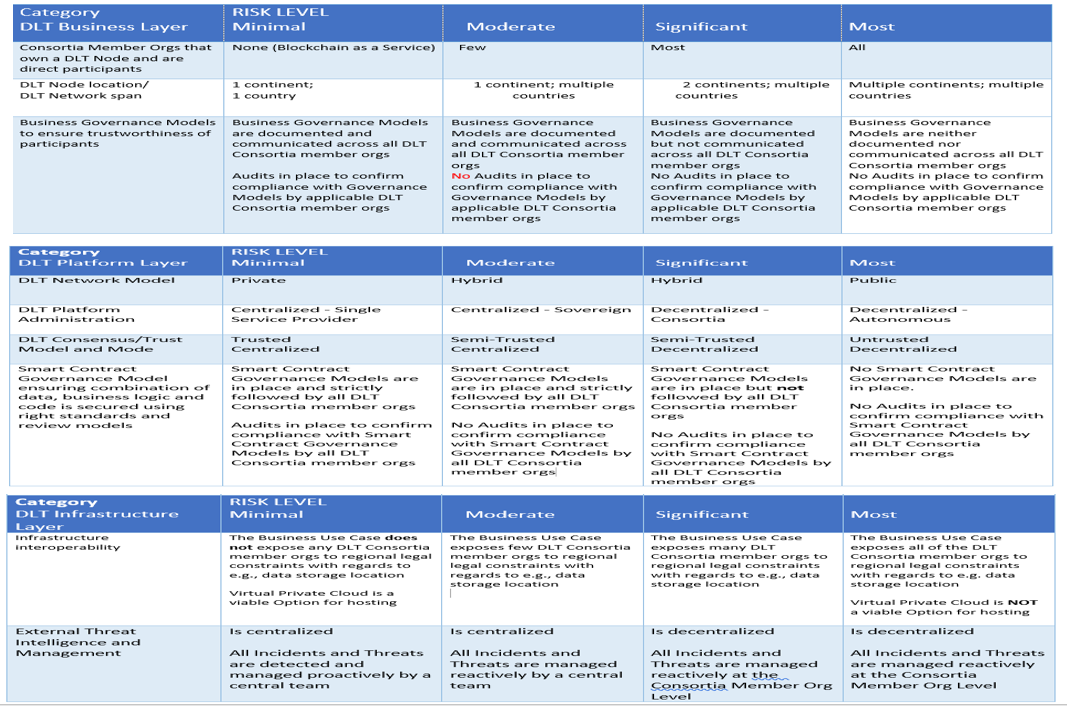 Gartner’s DLT Layers
DLT SMS Core
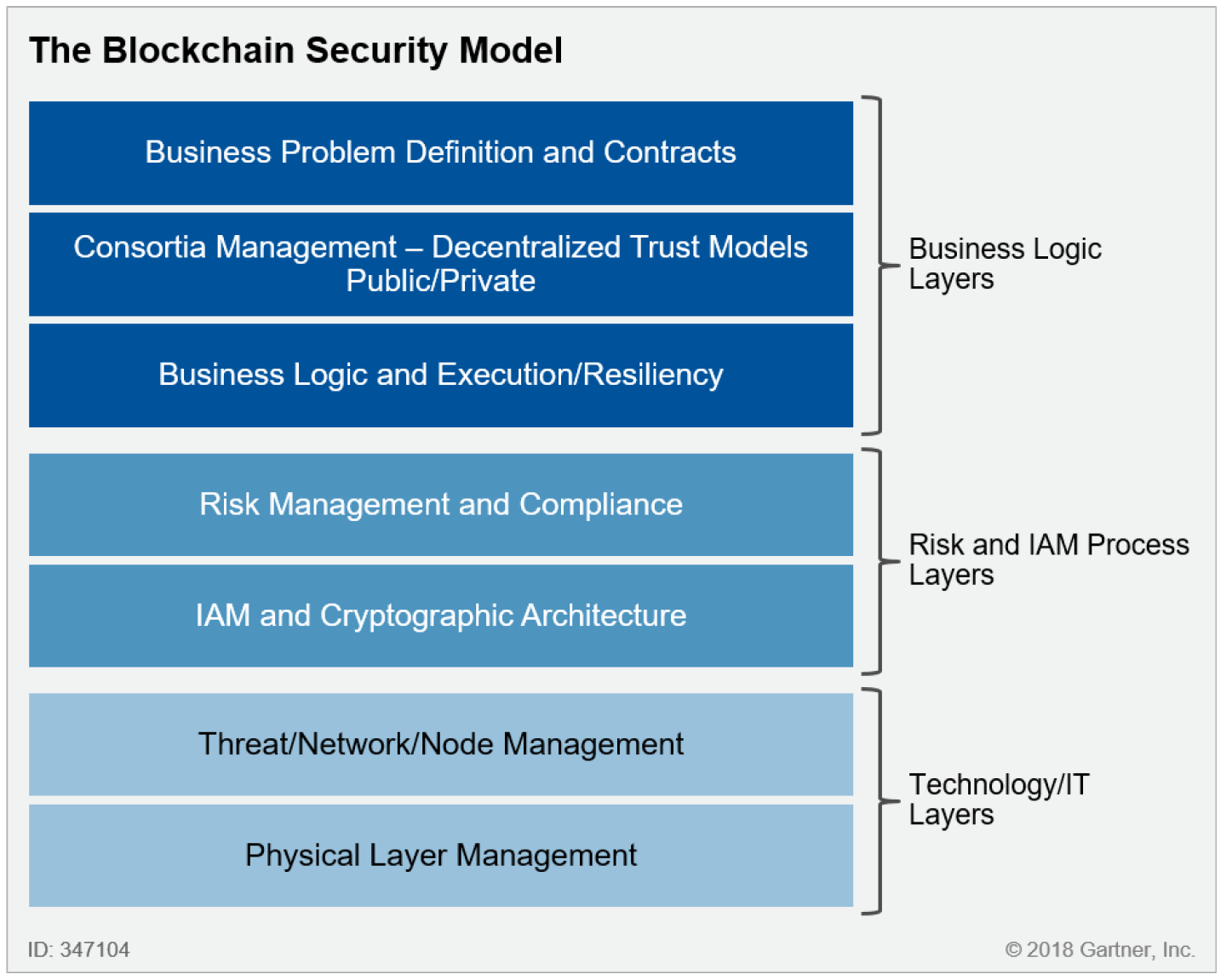 Source: Gartner, Gartner. (2018). Evaluating the Security risks to Blockchain Ecosystems. (ID:G003247104)
Note: Gartner’s Blockchain Security Model is applicable to DLTs and Blockchains
DLT SMS Core
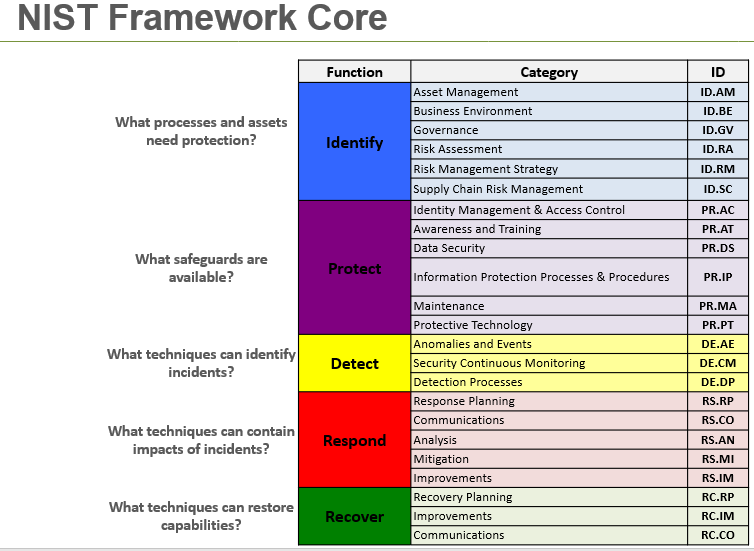 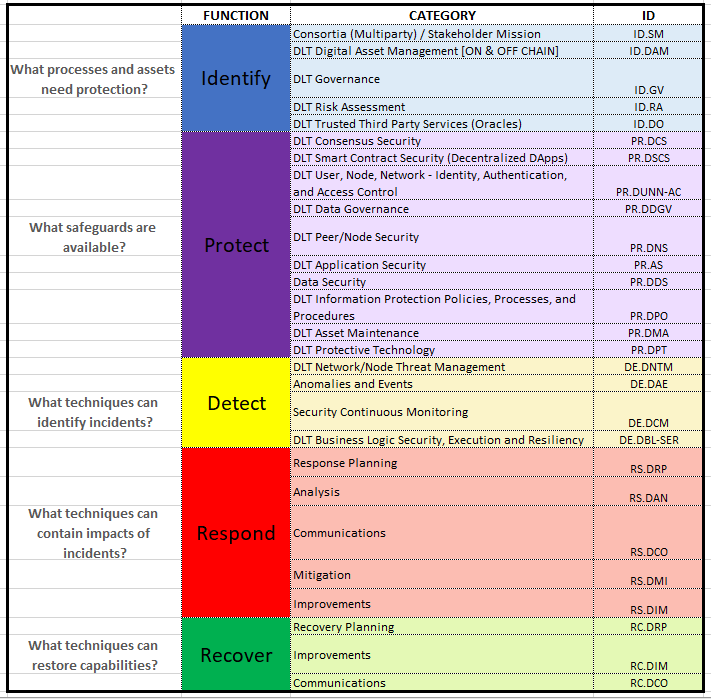 What we seek from your team
DLT SMS Core
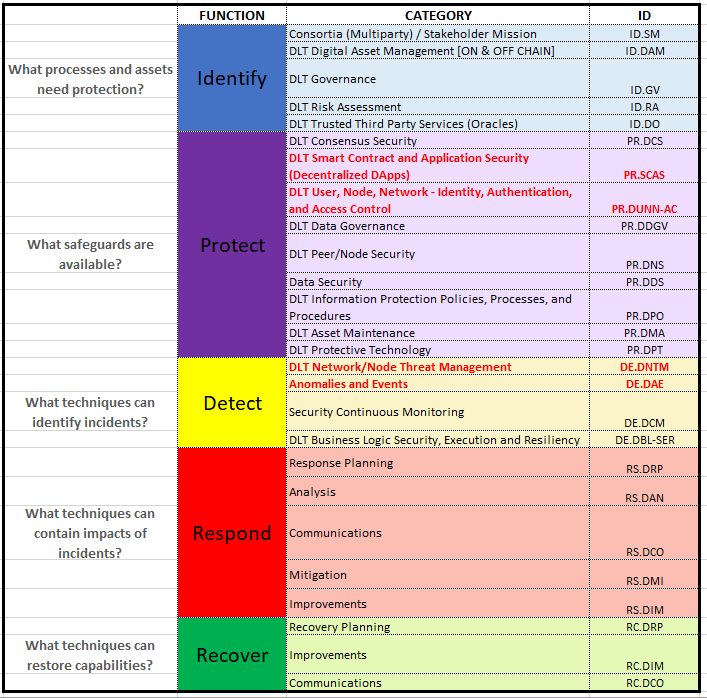 Seeking Expert Opinion on enhancing security recommendations for the following Categories

DLT Smart Contract and Application Security
DLT User, Node, Network IAM
DLT Network/Node Threat management
Anomalies & Events
Link to DLT  SMS Core
https://docs.google.com/spreadsheets/d/1iJ9yvX7JMCunld10ct-ickhTfg4TDPFR/edit?usp=share_link&ouid=115467577721694574077&rtpof=true&sd=true
Cryptography in Blockchains / DLTs
For blockchain / DLT, cryptography plays a central role in delivering immutability, consensus, transaction signing and verification, data synchronization, and more. 

Cryptography allows for mining in the cases of Bitcoin and Ethereum, faster synchronization of transaction information between nodes of a blockchain / DLT, airtight transaction integrity and—probably the most important and revolutionary—double-spend protection, where a party receiving a digital asset is assured it wasn’t also transferred to one or more other parties.

When it comes to blockchain / DLT, cryptography is used in a number of ways, but the two fundamental techniques are hashes and asymmetric keys.  Both of these are instrumental in providing blockchains / DLTs the firepower they need to ensure data integrity, data privacy, and immutability and combat double spend and prevent and detect tampering of transactions. 

Also, certain additional techniques or data structures, like digital signatures, digital certificates, and Merkle trees, are deeply embedded in most blockchains.
Key & Digital Cert Management
User Level – End Point Key Management

Application Level – API Key Management

 Platform Level – 
		Transaction Key Management
		Smart Contract Validation Key Management
		Note: smart contract is automated coded business logic.  
		Due to its high impact profile it needs to be validated by member orgs participating in the transaction prior to execution
 Infrastructure Level –
			 Participating Peer Node Key Management
			 Validating Node Key Management
                  Communication Channel SSL/TLS key management
Extending Digital Certificate Authority a.k.a Membership Service Provider to Member premise (Fabric-CA)  example: Hyperledger Fabric
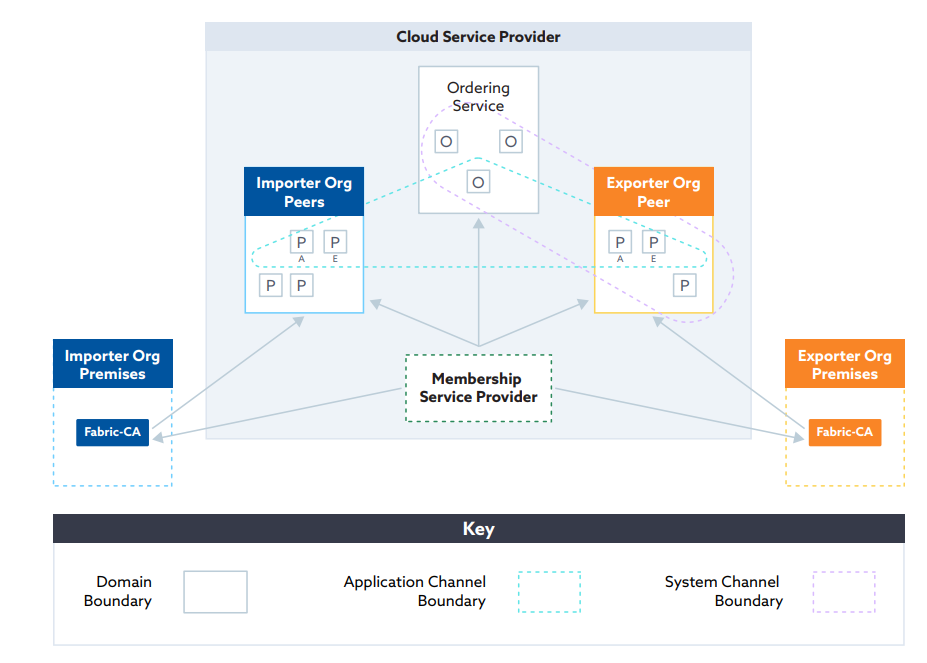 Digital certs are required at System Level for:
Peer Node authorization

At User Level for:
Transaction Creation
Transaction Approval
Transaction Validation
Fabric-Certificate authority (Fabric-CA)  at each Member’s premise generates the digital certs for its 1) peer nodes and  its 2) Users
Blockchain/ DLT Transaction Security Requirements
Transaction Privacy or Anonymity – Blockchain / DLT user’s ability to take part in multiple transactions without the transactions being traced back to the user

Digital Signature Unforgeability or Security – Blockchain / DLT user being able to facilitate secure payments, transfers and holding of assets via digital signatures (using private/secret key) without running the risk of the signature being forged
Seeking Expert Opinion
How do we secure a Blockchain / DLT system  when one or more of the Consortia member orgs opt for using external third party ID-Cert service provider instead of the native Certificate Authority offered by the Blockchain / DLT system
What recommendations do we propose for securing 
API Call Key management
SSL/TLS Key management
Smart contract Validation Key management